くろばこ
LinkStation/玄箱をハックしよう
山下康成＠京都府向日市
yasunari ＠ yamasita.jp
http://www.yamasita.jp/
自己紹介（１）
現職：某電機メーカ勤務
普通の中年平社員
特筆することなし
自己紹介（２）：山下のルーツ
前職：某電機メーカ系ソフトウェアハウス
Unix 系のパッケージソフトウェア開発
「わ(Wa)たしのな(Na)まえはな(Na)んとかです」
ネットワーク／システム管理担当
まだJunet といっていた時代。UUCPが中心
昼休みの工作：フリーソフト開発
ニュースリーダgn, gnspoolの開発と配布
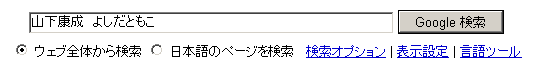 自己紹介（３）個人ドメインのあゆみ
会社でドメイン管理をしていたので、自宅でも

1994 /5: 地域ドメイン解禁
yamasita.muko.kyoto.jp取得
IIJ とUUCP接続
2001/5： ｊｐドメイン解禁
yamasita.jp 取得
レンタルサーバで運用
2002/11:ADSL開通
ようやく自宅が常時接続（でも、上りは600Kbpsほど）
サーバを自宅に設置
当初のホームサーバ
ルータからメールサーバ、Webサーバ、内向けファイル／プリンタサーバまで中古のノートＰＣ１台で構築
CPU をPentium から AMD K6-2 に交換
HDDを40GBに交換
ディスク容量が足りなくなった。
LinkStationとの出会い
ショップで増設用のHDDを探していて発見
そのときは軽く気にとめた程度
自宅に帰って検索
Linux が動作していて
ハックも可能
といっても「telnet ができた！」レベル
「ホームサーバにするぞ」と決意、03/12 に購入
ハック、ハック、ハック
04/2 に　yamasita.jp をLinkStation に移行
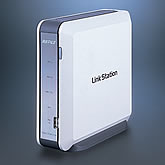 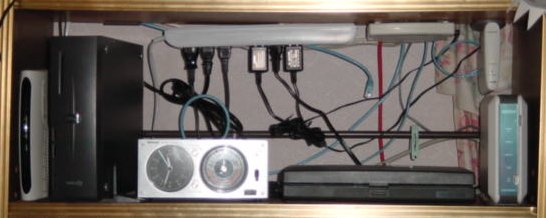 その後～現在に至る
買い増し
玄箱（初代／ＨＧ／Ｐｒｏ）
LinkStation
HD-LAN,HD-HGLAN
LS-GL,HS-DHGL,LS-LGL,LS-HGL,
LS-CL,LS-QL, LS-XHL
出版
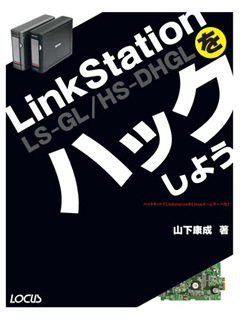 アスキー出版
アスキー出版
ローカス
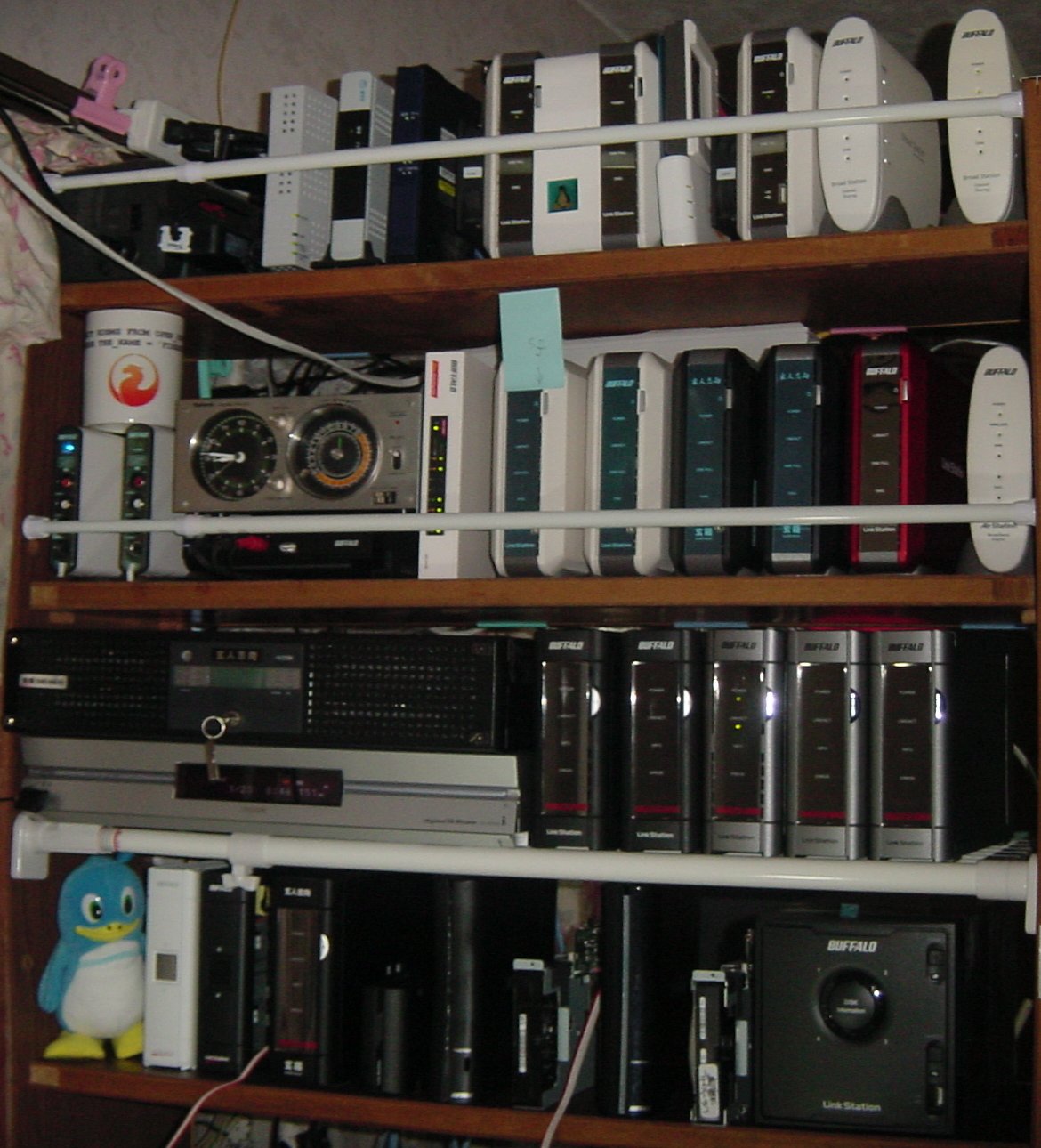 現在のサーバラック
LinkStation とは
BUFFALO の NAS(Network Attached Storage) 
いわばネットワーク上に置く外付け増設HDD
ファイルサーバ
（プリンタサーバ）
（ＴＶ録画サーバ）
（iTunes サーバ）

システム管理の専門知識がなくても使える
Web ベースの管理画面
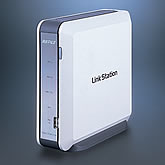 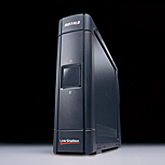 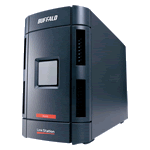 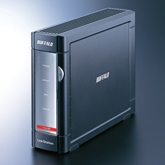 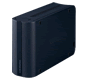 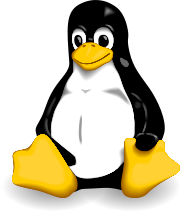 ファームとして Linux が使用されている
玄箱（くろばこ）とは
玄人志向の NAS/Linux Box 組み立てキット
HDDを別途用意し自分で組み立てる
LinkStationをベース
HD-HLAN ベースの玄箱
HD-HGLANベースの玄箱／ＨＧ
LS-GLのベースの玄箱/Pro

ファームウェア変更
最初からtelnetできるようになっている
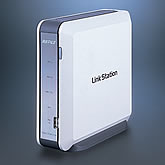 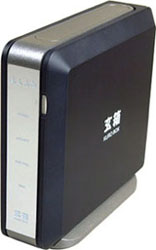 HD-HLAN
玄箱
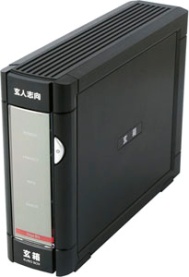 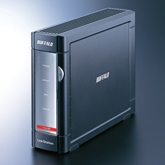 玄箱／Pro
LS-GL
CPU
第二世代：MIPS
第一世代：PowerPC
HD-LAN
V1,V2
V3
HD-HLAN
V1
V2
同一型番なのにバージョン違いで
別のＣＰＵが使われている
玄箱
HD-HLWG
第三世代：ARM
LS-GL
LS-LGL
LS-QL
HD-HGLAN
HS-DHGL
LS-HGL
LS-WHGL
玄箱／ＨＧ
HS-DGL
玄箱/Pro
LS-WSGL
LS-XHL
ファームウェア
Linux　をベースにしたファームウェア
ブートローダ
MontaVista 製：第一世代、第二世代
U-Boot：第三世代
Linuxカーネル
2.4 ：第一世代、第二世代
2.6 ：第三世代
ルート（Linux システム）
データ
データ
HDD
ルート
Linuxカーネル
ブートローダ
Flash　Memory
標準ファームでできること
ファイルサーバ(samba)

プリンタサーバ（samba + lpr）
ビデオ録画サーバ
ビデオサーバ（DLNA サーバ）
iTunes サーバ
（機種毎に異なる）
最初の目標：ホームサーバ化
内向けサーバ
ファイルサーバ(samba)
プリンタサーバ（samba + lpr)
DNSサーバ
ntpサーバ
DHCPサーバ
外向けサーバ
DNSサーバ
メールサーバ
Webサーバ
全機能の移行
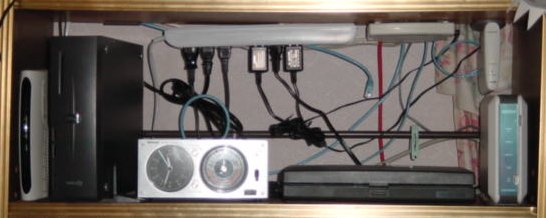 最初の目標：ホームサーバ化
内向けサーバ
ファイルサーバ(samba)
プリンタサーバ（samba + lpr)
DNSサーバ
ntpサーバ
DHCPサーバ
外向けサーバ
DNSサーバ
メールサーバ
Webサーバ
標準ファームだけでは
移行不可能
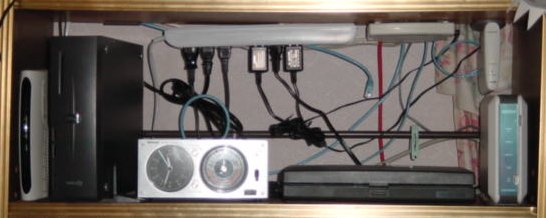 機能拡張 = ハック
～足りないアプリケーションを追加する～

・・・ここからハックが始まった・・・
アプリケーションを追加する（１）～標準ファームベースでハック～
標準ファームに telnet できるようにした
↓
ホームサーバに向けプログラムを追加
ソースからビルドするのは面倒
Vine Linux のバイナリを使おうとした
↓
結構苦労しそう 
uid/gid が違う
ディレクトリ構成が微妙に違う
データ
HDD
ルート
Linux カーネル
ブートローダ
アプリケーションを追加する（２）～ディストリビューションの入れ換え～
標準カーネルは /dev/hda1をroot fsとするようコンフィギュレーションされている
/dev/hda1をroot fsとするHDDを用意すれば何でも動く（ちょっと言いすぎ）
Vine
Debian
   :
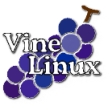 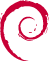 HDD
Linux カーネル
ブートローダ
ＯＳの入れ換え
第1世代：Vine化
第３世代：Debian化
ルートファイルシステムの入れ換え
Vine/Debian が動作するためのディレクトリ、ファイル構成を手操作で作成
インストーラは存在しない
アーカイブを一つ一つ解いて展開
設定ファイルを手で作る
Linux を知っていれば、意外と簡単

設定を間違えなければ、すぐ動く

動くだけ、ただ動くだけ
トラブル
起動しても、すぐ落ちる／数分後に落ちる
電源ボタンを押ししても電源が落ちない
ファンが回らない/高速で回りっぱなし
LED が灯かない/点滅しっぱなし
ブザーが鳴りっぱなし

→　標準ファームを参考に対策。　正しく動くようにする。

実は、こういう瞬間が一番楽しかったりする
あとは普通のLinuxマシン
内向けサーバ
ファイルサーバ(samba)
プリンタサーバ（samba + lpr)
DNSサーバ
ntpサーバ
DHCPサーバ
外向けサーバ
DNSサーバ
メールサーバ
Webサーバ
普通のLinux の
設定をして
移行完了
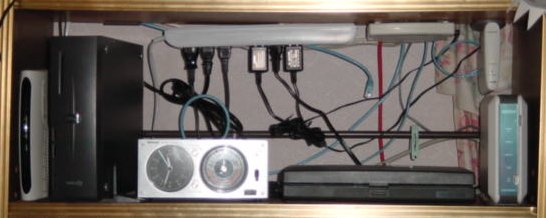 yamasita.jp のサーバ達
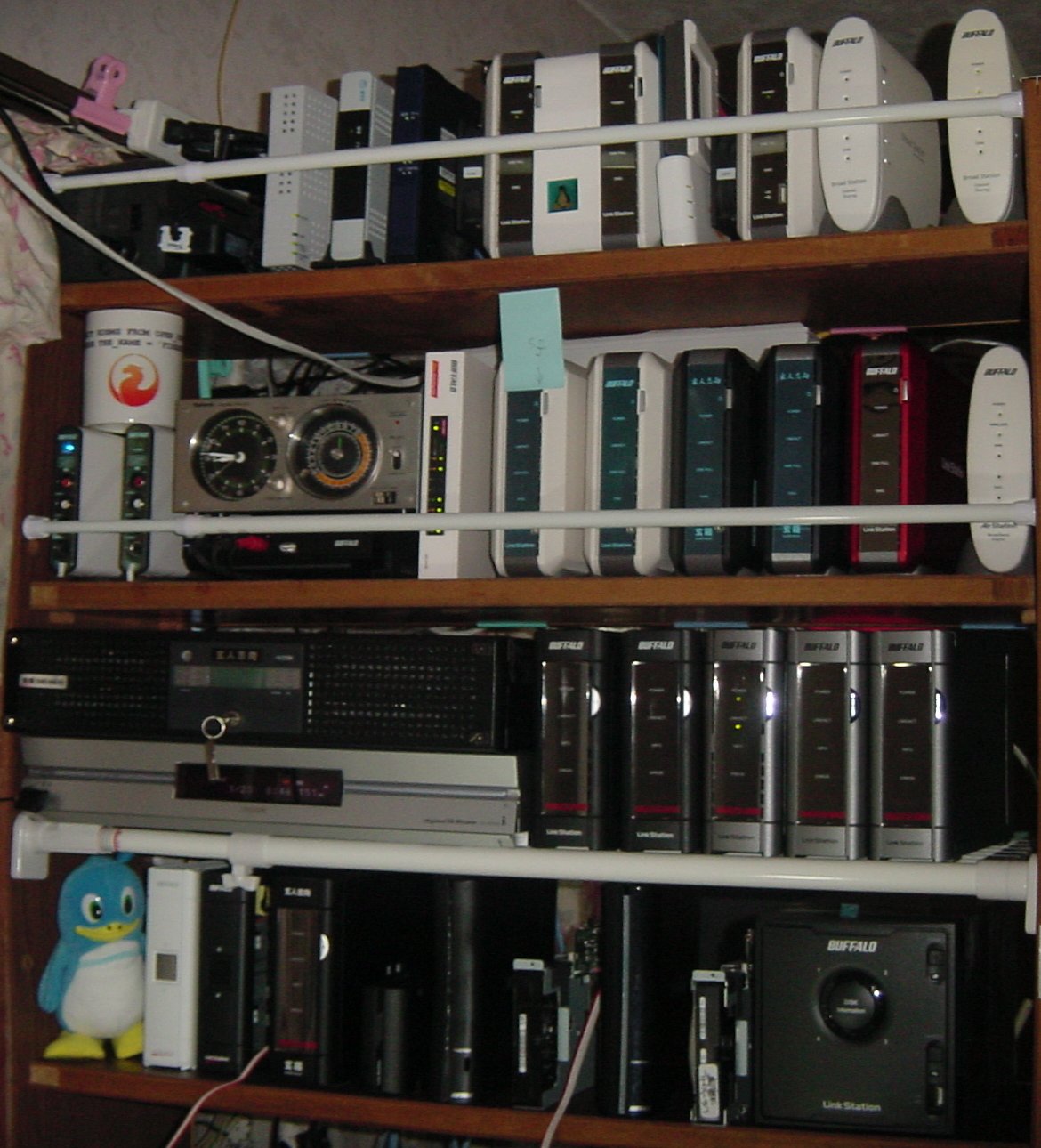 ～　ハックした 
LinkStation の
活用事例　～
外向けサーバ
寄せ集め機
余ったパーツを集めて１台作って外向けサーバに
HD-LAN V1 のケース
HD-LAN V2 のマザーボード
HDDを ２台接続
30分に１回HDD→HDDコピー
クラッシュしてもつなぎ換えだけで、すぐにサービス再開
MTTRは帰宅の時間＋α
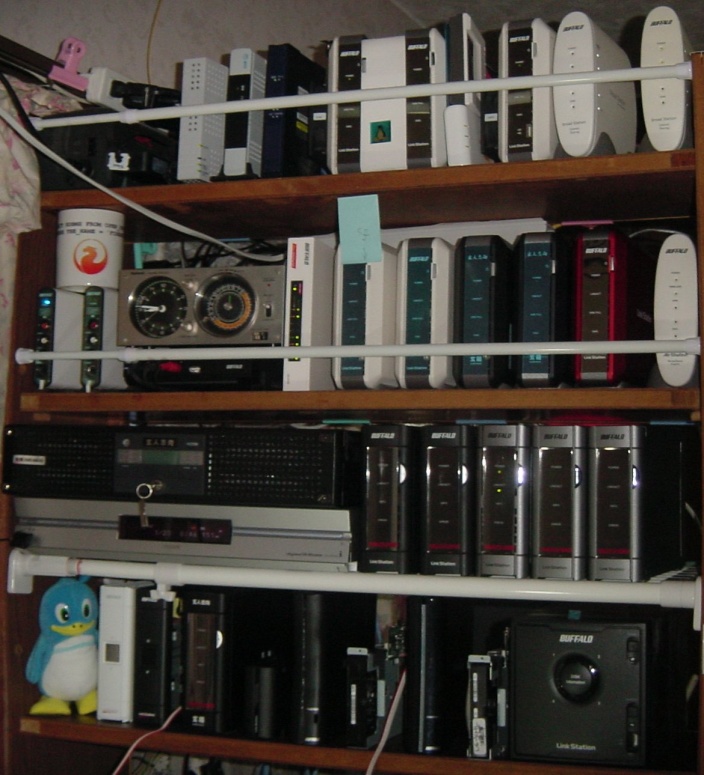 外向けサーバ（２）
ネームサーバ(bind)
yamasita.jp のプライマリネームサーバ

Web サーバ(apache)
http://www.yamasita.jp/　　をサービス

メールサーバ(sendmail / qpopper)
@yamasita.jp のサーバ
ファイルサーバ
HD-HGLAN
Vine化

ファイルサーバ（samba）
ファームウェア
デジカメ写真
etc.
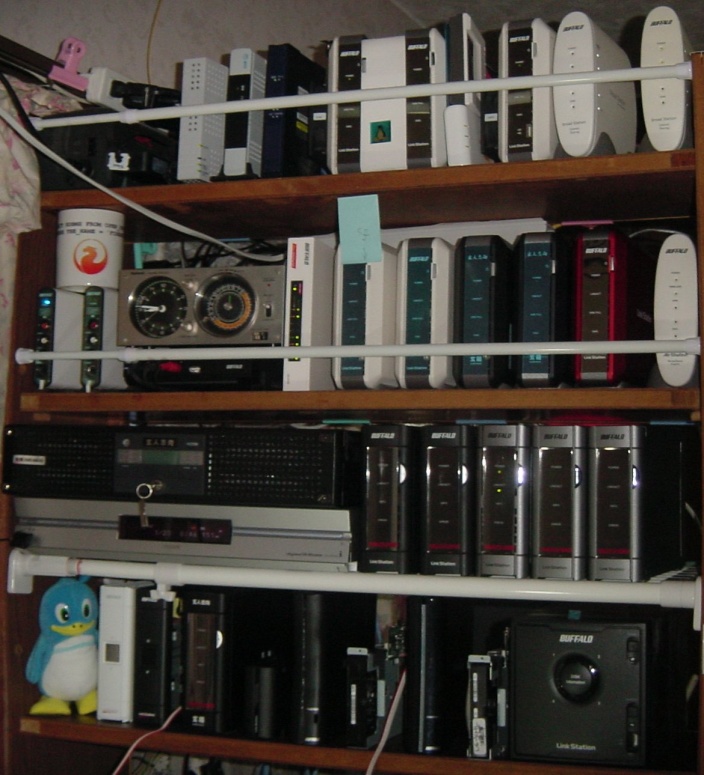 内向けサーバ
HS-DHGL
Debian化
ビデオ録画サーバ
プリンタサーバ
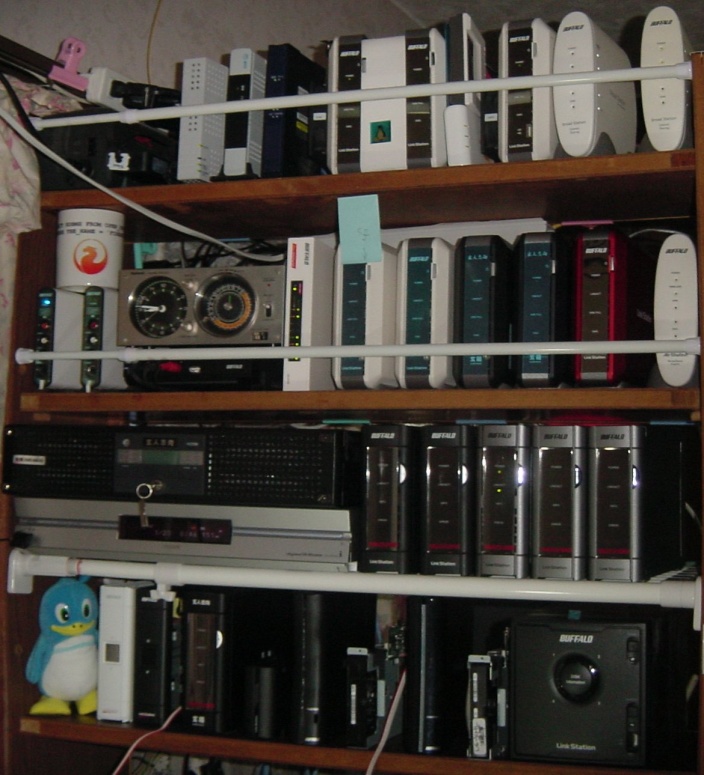 内向けサーバ（２）ビデオ録画サーバ
３台のUSB ビデオキャプチャボックスを接続
Debian + 標準ファームのビデオ録画システム
キーワードによる自動録画予約スクリプト
番組表取得
キーワード抽出
延長対応
トリプルチューナ対応
外部チューナコントロール
samba でビデオファイルを共有
DLNA 経由 BRAVIAで視る
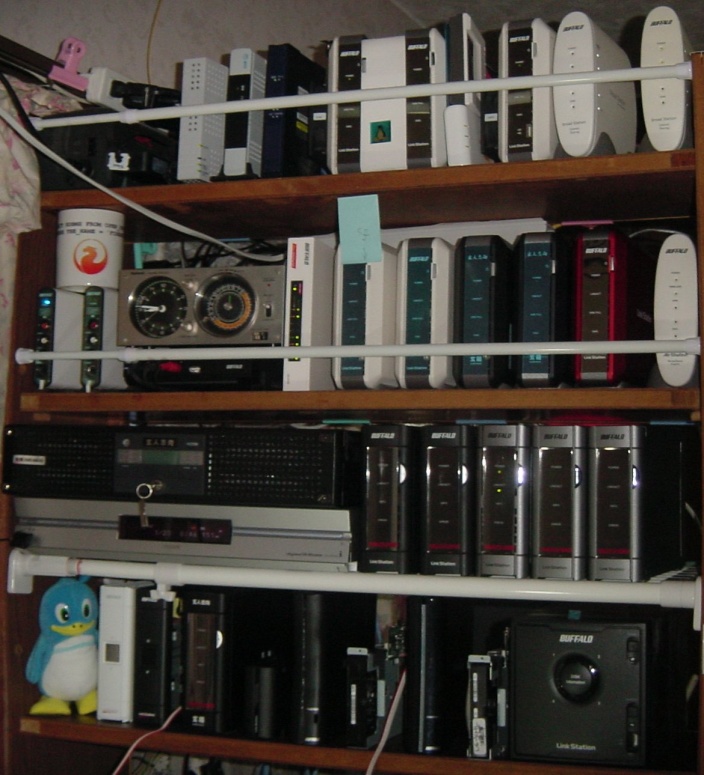 PodCastダウンロードサーバ
wgetでPodCastをダウンロード
デジタルオーディオプレイヤに自動書込み
USB マスストレージクラスのオーディオプレイヤ
mount して、コピーして、umount
デジタルオーディオプレイヤの充電

帰宅したときに刺しておけば朝にはダウンロードと充電完了
通勤電車で「聴く日経」
3月いっぱいで終了（滅）
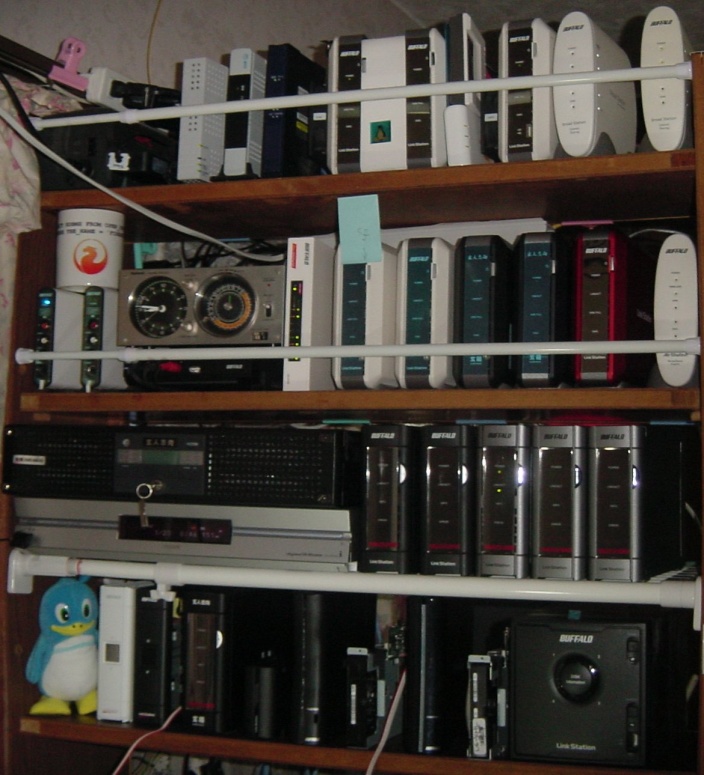 バックアップサーバ
全LinkStation／玄箱のバックアップ
各 LinkStation/玄箱でローカルバックアップ
rsync を用いてバックアップファイルをリモートバックアップ

（初代）玄箱
毎朝タイマでバックアップ
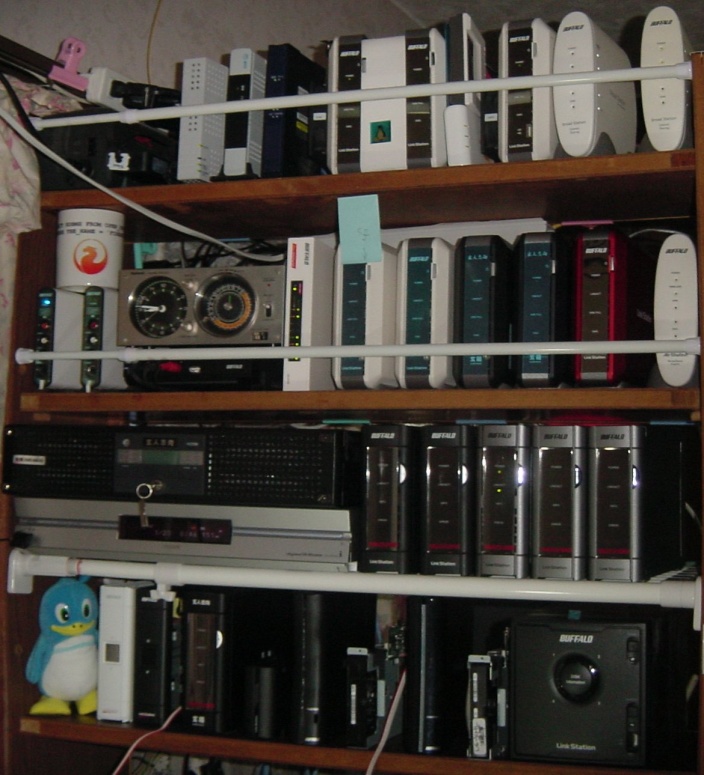 まとめ
ハックは
おもしろいよ
役にも
立つよ
安い機器を
おこづかいで
買って
どんどん
「ハックしよう！」
続きは Web で！
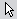